GCSE Media Studies – Paper 1 Television
Set Texts ‘The Avengers’ and ‘Cuffs’
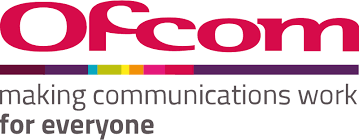 Theoretical Framework: Industry
The Avengers was a landmark television series in the 1960s and reflects the brand image of ITV as more daring in this era.The show helped define the ‘spy drama’ genre in the 1960s and was influenced by events occurring as it was filmed, including episodes that parodied current and historical events.
Cuffs is a pre-watershed drama illustrating, for example: the dominance of the police drama genre in contemporary television schedules and the industrial importance of the serial narrative form, the role of BBC1 in the contemporary television industry, how representations seek to reflect contemporary contexts, the offering of uses and gratifications to attract a mass audience in an increasingly segmented market.
Channels
Public Service Broadcasters
Remit to provide diverse and original programmes, usually British made on BBC.
‘The Town of No Return’, Series four, episode one ITV 2 October 1965
‘The Luck of the Draw’ Series one, episode one BBC1 28 October 2015 8pm
Theoretical Framework: Audiences
Series four of The Avengers was sold to American television and the series played a role in representing 1960s Britain to the rest of the world – eventually showing in 120 countries – reinforcing stereotypes of the traditional British upper-class. It became a cult programme as an important example of 1960s popular drama and is still aired on British television today. 
Cuffs was axed after series one, despite relatively high viewing figures; possibly due to over-saturation of crime dramas on TV?
Uses and Gratifications  Theory  (Blumler and Katz) – Information/ Identity/ Diversion/ Social Interaction
Theoretical Framework: Representations
Consider – the version of reality that is shown/ stereotypes/ under-representation/ messages and values conveyed/ how the values relate to the  contexts
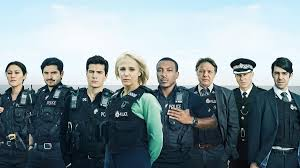 Theoretical Framework: Media Language
Conventions: Masthead/ images/ coverlines/ copy/ strapline/ puff/ skyline
Media Language analysis of: image, fonts, colours, layout, language
Genre conventions: large image of musician/ register to suit the target audience (pop, jazz, classical etc) , intertextual references, genre hybridity with gossip mags
Genre theory: Neale = repetition and difference/ genres are specific to their time of creation and change over time
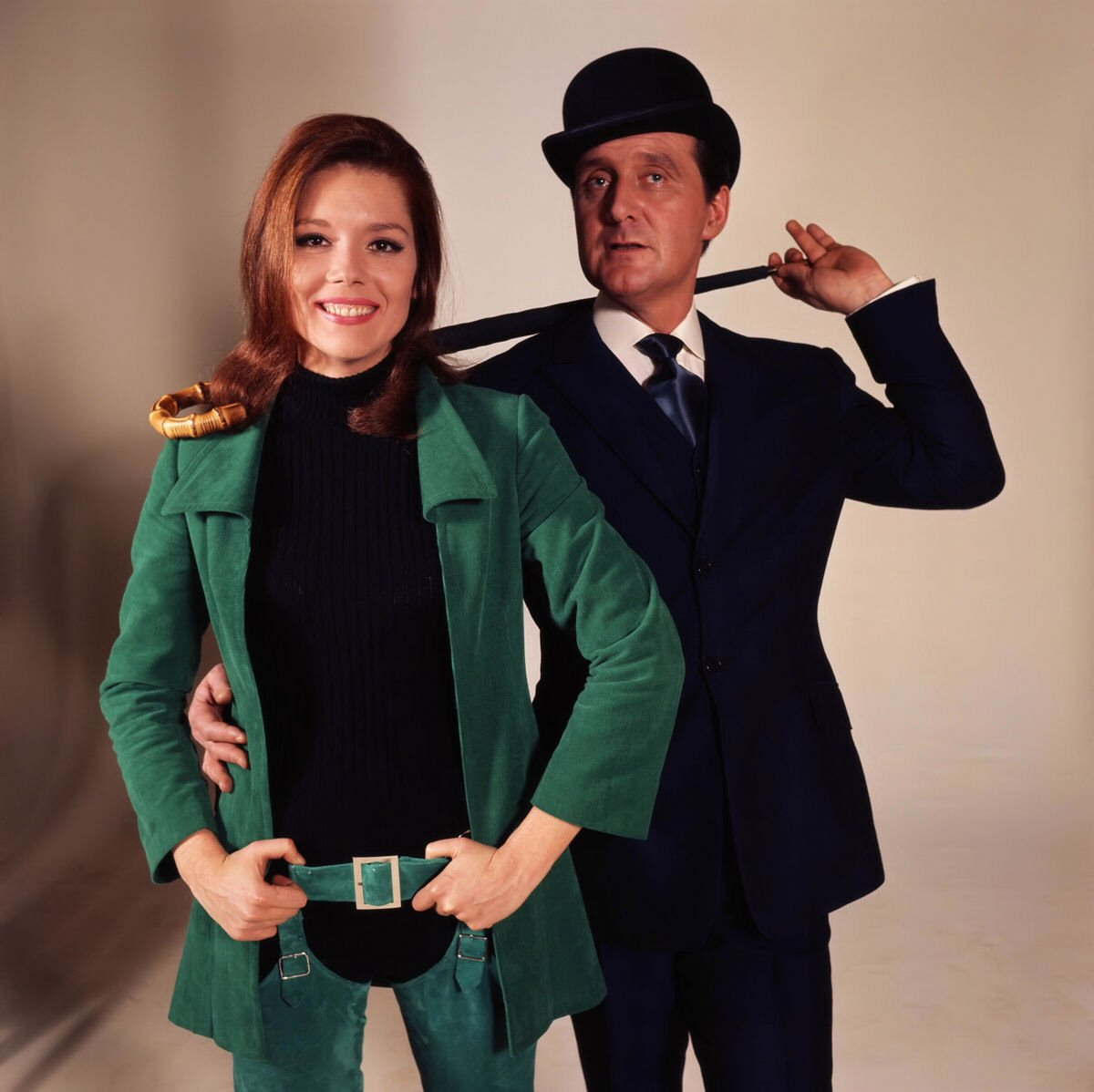 Media Contexts: cultural, social
Social/Cultural = high and low culture debate
Contemporary  context topics: Consumerism/ celebrity culture/ gender/ sexuality/ multiculturalism
STUDY
Media Language
Industry
Representations 
Audience
Social/Cultural/ contexts
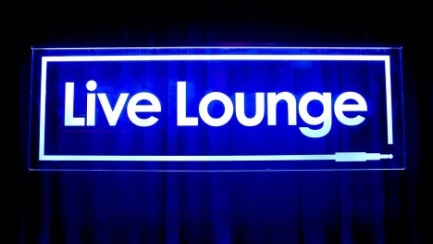 GCSE Media Studies – Paper 2 Music
Radio – Set Text = Live Lounge
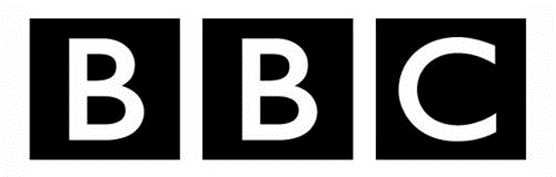 Theoretical Framework: Industry
Regulation – OFCOM
Owner of Radio 1 and 1Xtra – BBC
BBC – PSB – Broadcasting to educate, entertain and inform (Lord Reith)
BBC started to broadcast radio in 1922
1967 Radio 1 started
Compare to Commercial Radio with no PSB remit
Radio 1 Remit – to entertain a broad range of young listeners. It should promote British music, new music and provide platform for live music.  It should provide news and documentaries for young viewers. 
1Xtra Remit – to play the best in contemporary black music, emphasising live and new music. It should provide news and documentaries for young viewers, especially (but not exclusively) from ethnic minority backgrounds. 
RAJAR – official body that measures radio audiences.
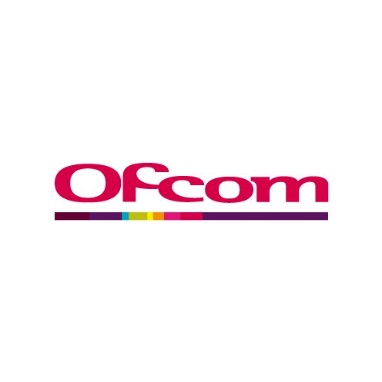 Live Lounge
Presented by  Clara Amfo 
Presented 2-3 times a month
Presented on Radio 1 and 1Xtra
Format: 2 acoustic tracks of their own and a cover from a different genre
Website provides extra material (including galleries and video)
Annual compilation released by Sony
Available outside the UK on the iplayer radio app.
Radio 1 has video channel on iplayer
Reasons for big stars going on Live Lounge: To promote their music (especially when they have released new material), Fandom – another platform for fans to access them, it’s unique, not auto-tuned and live, it feels intimate for fans
Theoretical Framework: Audiences
Radio 1 is struggling because its core audience is turning away from broadcast radio. 
Radio 1 has 10.5m listeners
1Xtra has 1.4m listeners
Live Lounge is broadcast to both channels to achieve both niche and mass audiences
Audience interaction is encouraged – tweets, sharing posts, questions for artists.
FB - 32K followers
Live Lounge on Youtube - almost 65m views
Radio 1 Twitter – over 3m followers
Uses and Gratifications – remember the theory
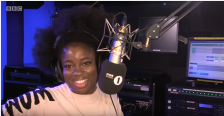 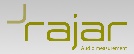 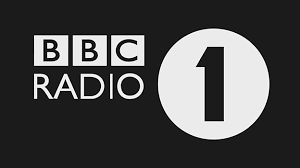 Convergence and Live Lounge
The sessions are:
• played on the radio
• broadcast on BBC4 television
• available as CDs
• available online via the BBC iplayer or the BBC Radio 1 channel on YouTube
STUDY
Industry
Audience
Social/Cultural/ Political contexts
Media Contexts: Political, cultural, social
Social/Cultural = high and low culture debate
Political – debate about the licence fee - Should Radio 1 be publicly funded?
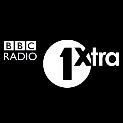